Structure from Motion
Computer VisionCSE P 576, Spring 2011Richard SzeliskiMicrosoft Research
Today’s lecture
Geometric camera calibration
camera matrix (Direct Linear Transform)
non-linear least squares
separating intrinsics and extrinsics
focal length and optic center
CSE 576, Spring 2008
Structure from Motion
2
Today’s lecture
Structure from Motion
triangulation and pose
two-frame methods
factorization
bundle adjustment
robust statistics

Photo Tourism
CSE 576, Spring 2008
Structure from Motion
3
Parameterizing rotations
How do we parameterize R and ΔR?
Euler angles:  bad idea
quaternions: 4-vectors on unit sphere
use incremental rotation R(I + DR)



update with Rodriguez formula
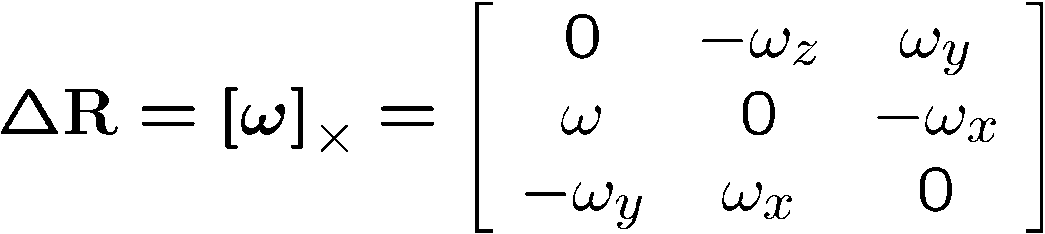 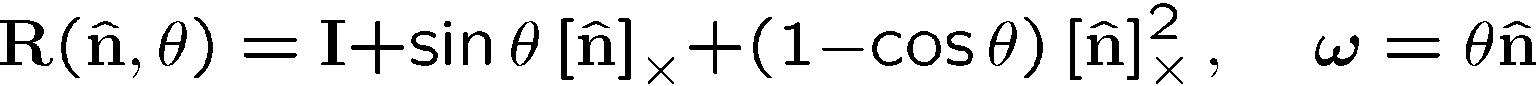 CSE 576, Spring 2008
Structure from Motion
4
Camera Calibration
Camera calibration
Determine camera parameters from known 3D points or calibration object(s)
internal or intrinsic parameters such as focal length, optical center, aspect ratio:what kind of camera?
external or extrinsic (pose)parameters:where is the camera?
How can we do this?
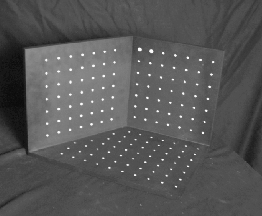 CSE 576, Spring 2008
Structure from Motion
6
Camera calibration – approaches
Possible approaches:
linear regression (least squares)
non-linear optimization
vanishing points
multiple planar patterns
panoramas (rotational motion)
CSE 576, Spring 2008
Structure from Motion
7
(Xc,Yc,Zc)
uc
f
u
Image formation equations
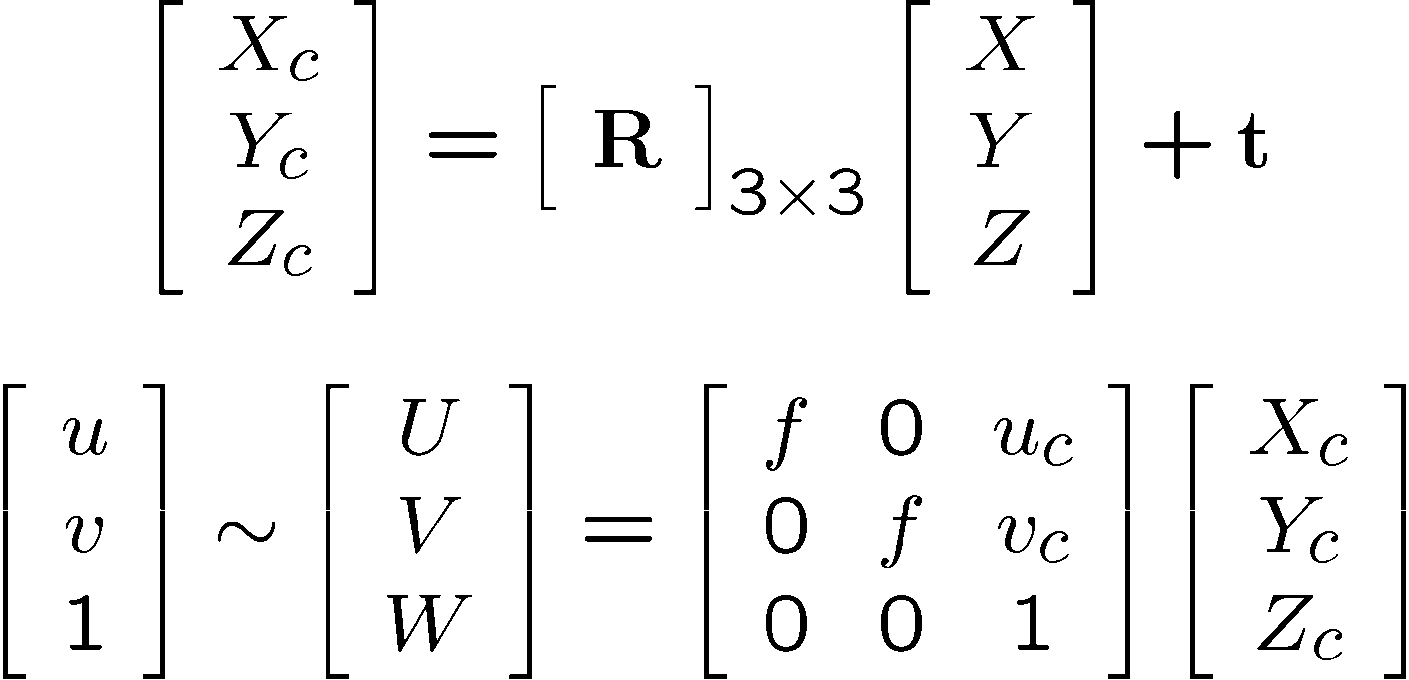 CSE 576, Spring 2008
Structure from Motion
8
Calibration matrix
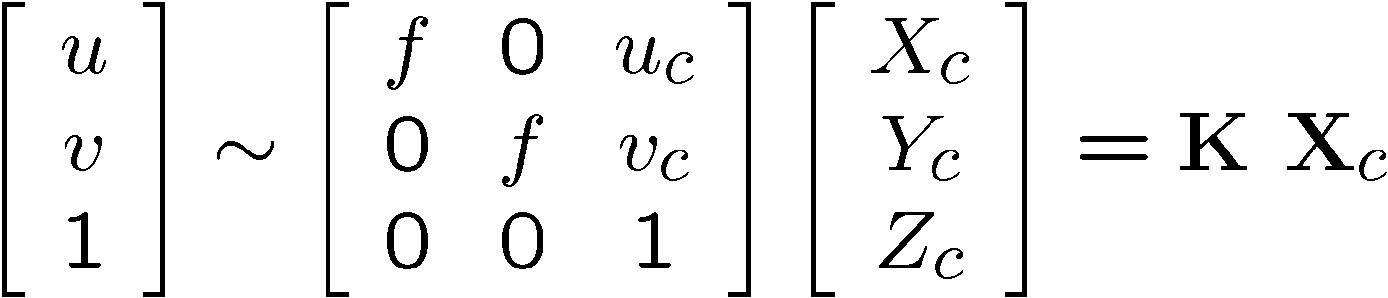 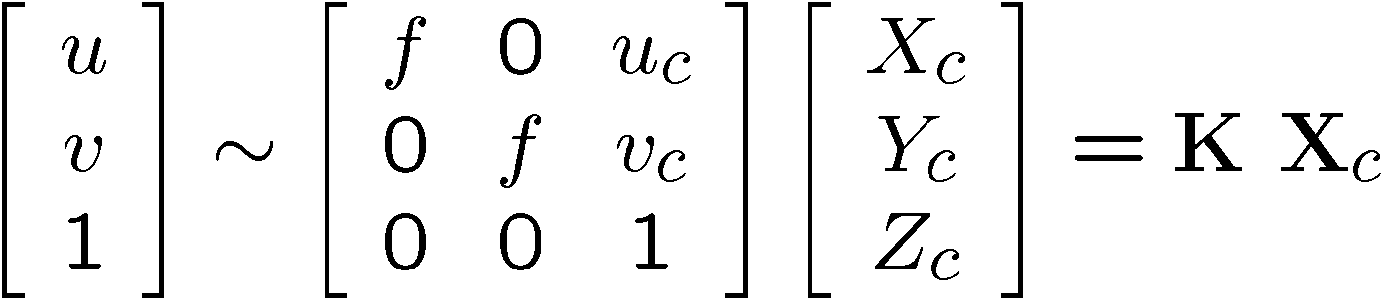 Is this form of K good enough?
non-square pixels (digital video)
skew
radial distortion
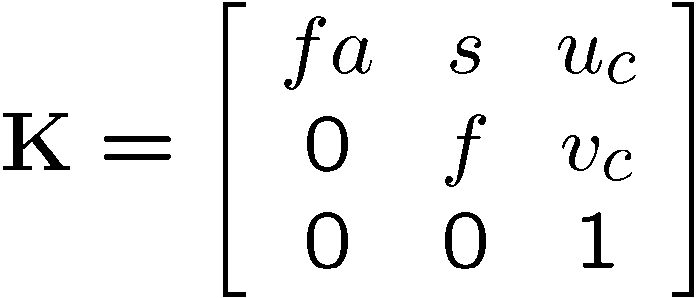 CSE 576, Spring 2008
Structure from Motion
9
Camera matrix
Fold intrinsic calibration matrix K and extrinsic pose parameters (R,t) together into acamera matrix
M = K [R | t ]




(put 1 in lower r.h. corner for 11 d.o.f.)
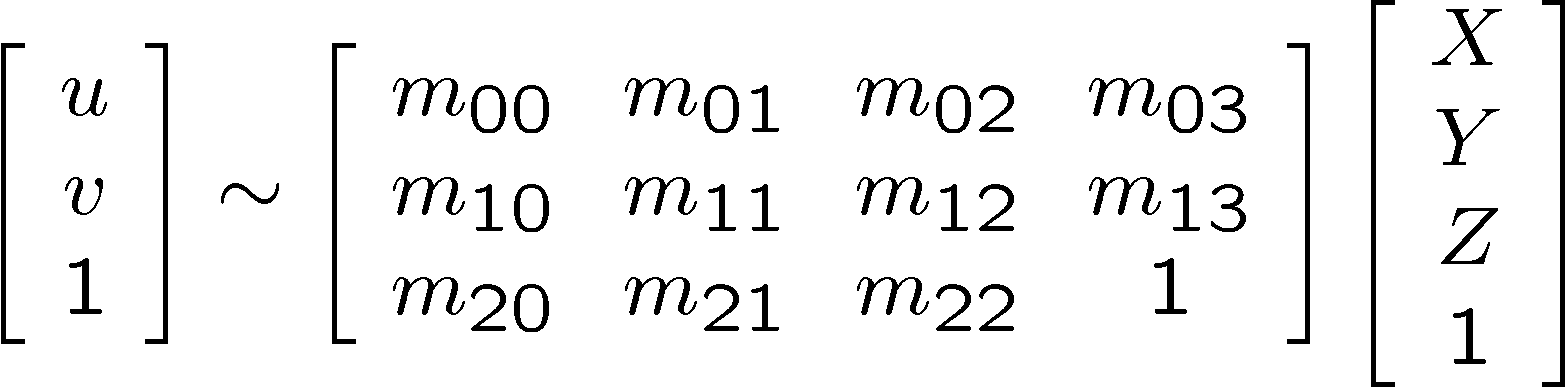 CSE 576, Spring 2008
Structure from Motion
10
Camera matrix calibration
Directly estimate 11 unknowns in the M matrix using known 3D points (Xi,Yi,Zi) and measured feature positions (ui,vi)
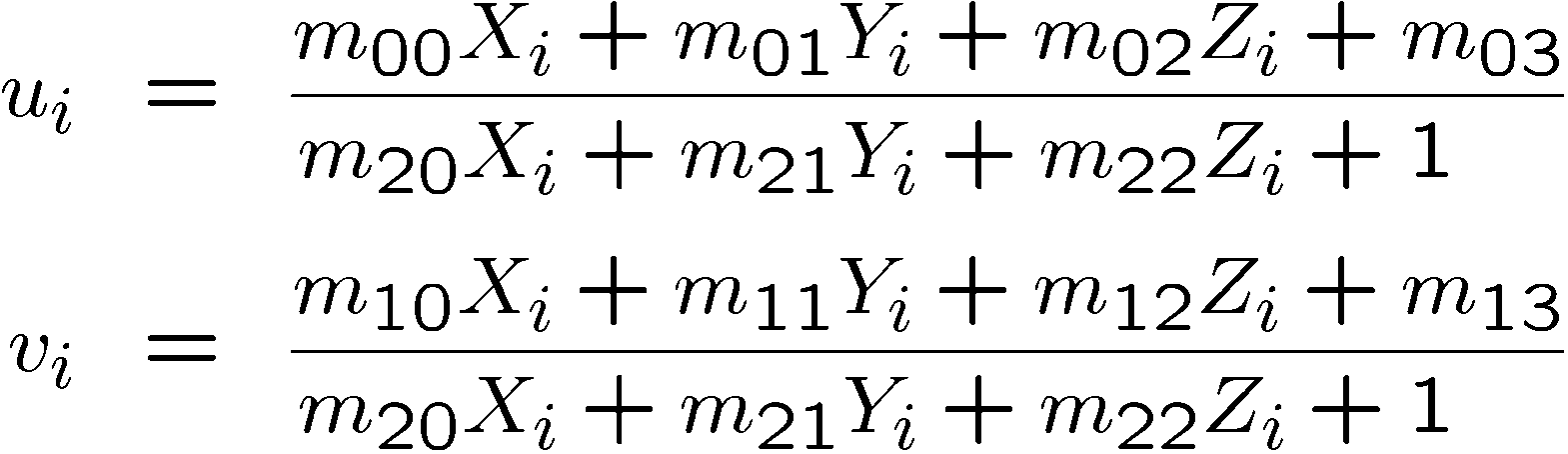 CSE 576, Spring 2008
Structure from Motion
11
Camera matrix calibration
Linear regression:
Bring denominator over, solve set of (over-determined) linear equations.  How?
Least squares (pseudo-inverse)
Is this good enough?
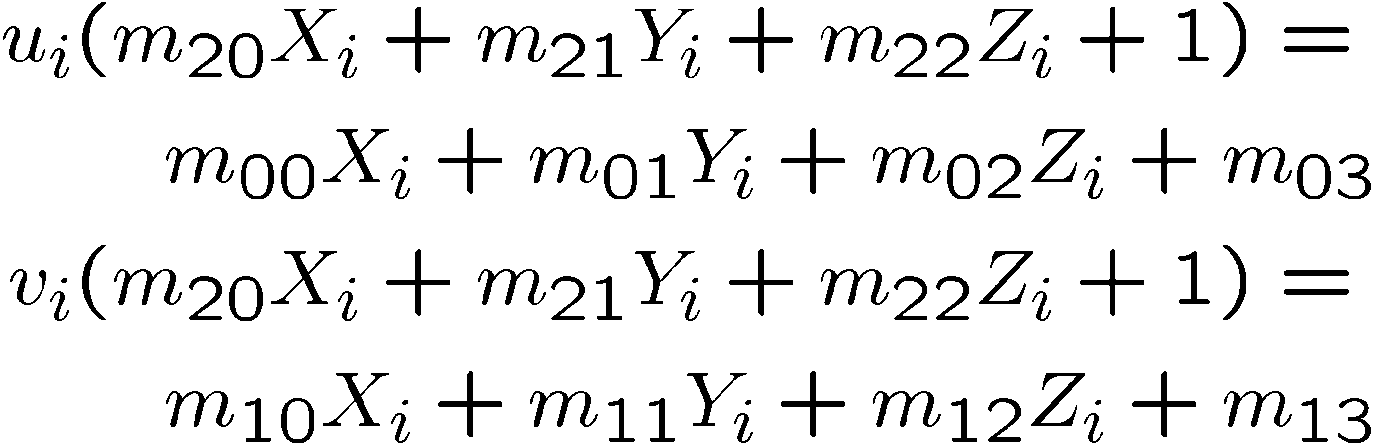 CSE 576, Spring 2008
Structure from Motion
12
Optimal estimation
Feature measurement equations
Likelihood of M given {(ui,vi)}
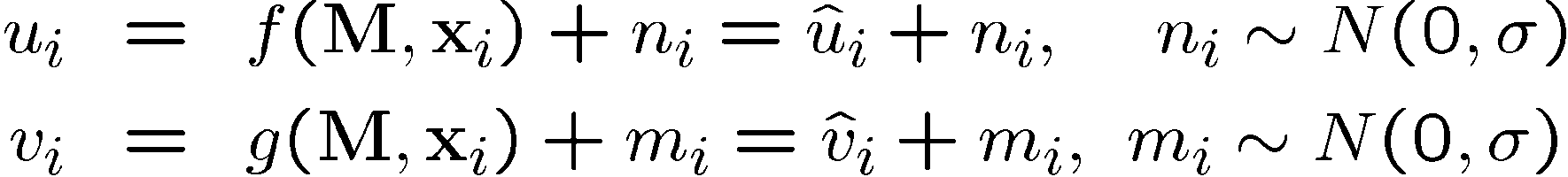 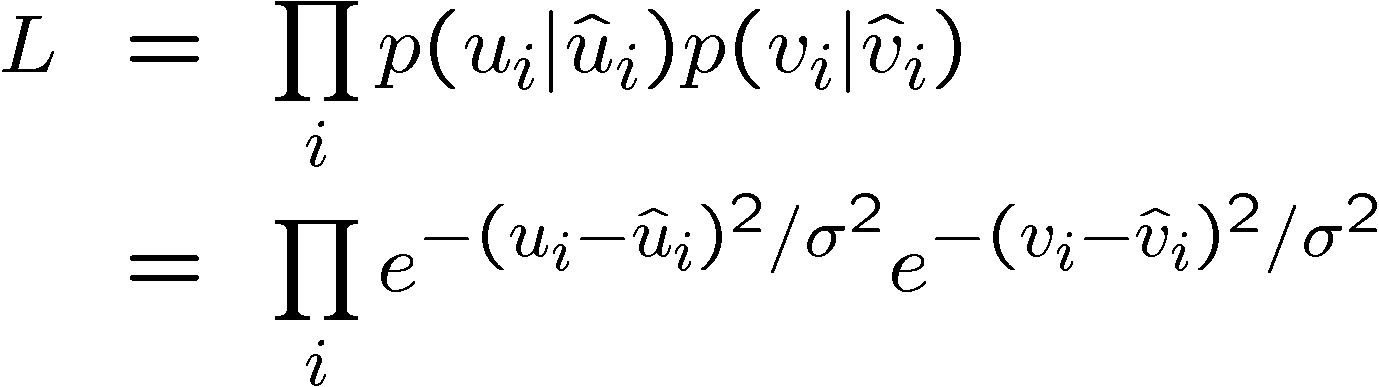 CSE 576, Spring 2008
Structure from Motion
13
Optimal estimation
Log likelihood of M given {(ui,vi)}
How do we minimize C?
Non-linear regression (least squares), because ûi and vi are non-linear functions of M
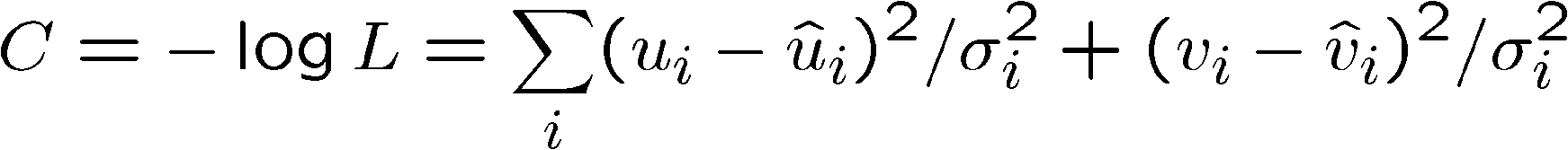 CSE 576, Spring 2008
Structure from Motion
14
Levenberg-Marquardt
Iterative non-linear least squares [Press’92]
Linearize measurement equations
Substitute into log-likelihood equation:  quadratic cost function in Dm
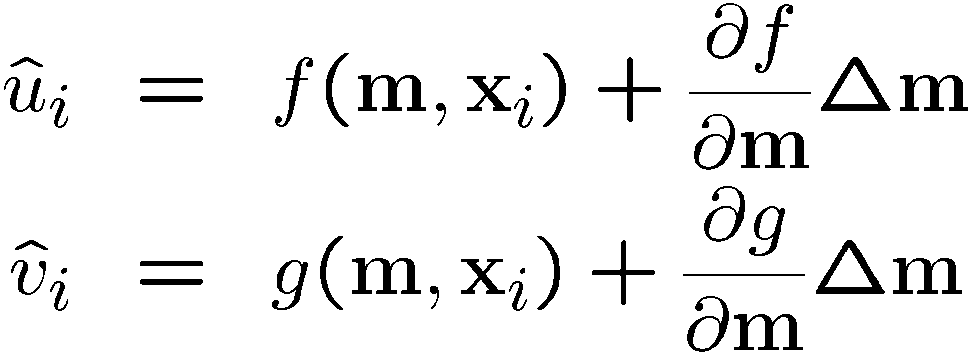 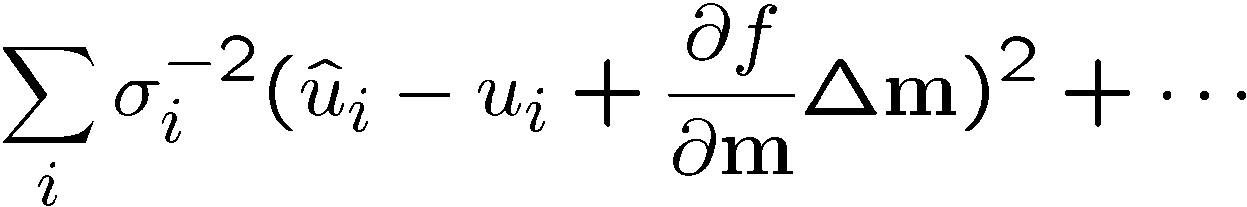 CSE 576, Spring 2008
Structure from Motion
15
Levenberg-Marquardt
Iterative non-linear least squares [Press’92]
Solve for minimumHessian:error:
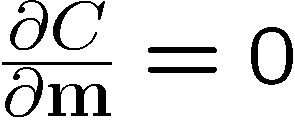 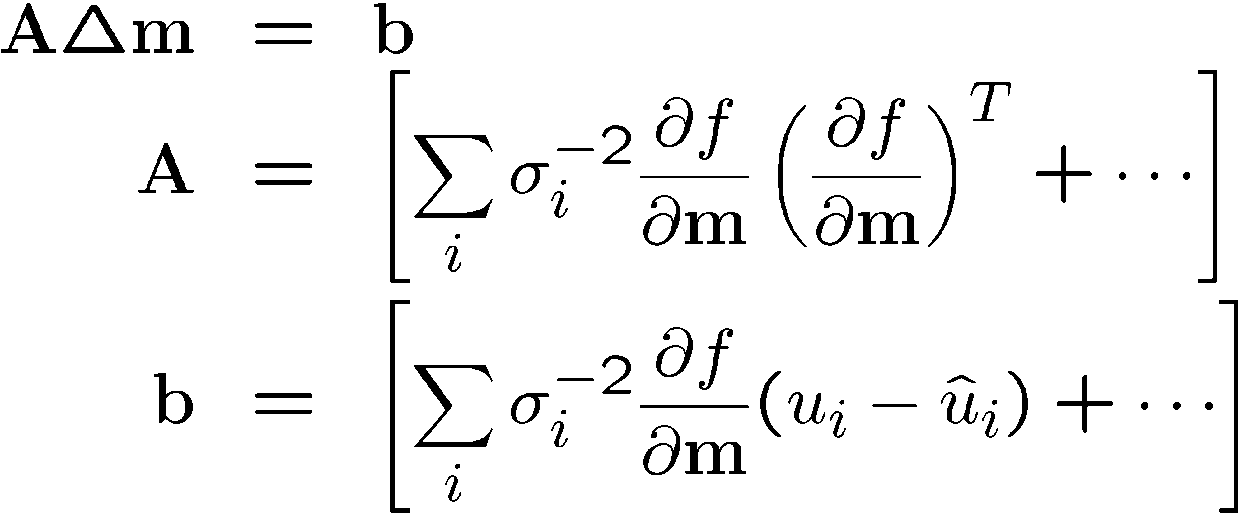 CSE 576, Spring 2008
Structure from Motion
16
Levenberg-Marquardt
What if it doesn’t converge?
Multiply diagonal by (1 + l), increase l until it does
Halve the step size Dm
Use line search
Other ideas?
Uncertainty analysis:  covariance S = A-1
Is maximum likelihood the best idea?
How to start in vicinity of global minimum?
CSE 576, Spring 2008
Structure from Motion
17
Camera matrix calibration
Advantages:
very simple to formulate and solve
can recover K [R | t] from M using QR decomposition [Golub & VanLoan 96]
Disadvantages:
doesn't compute internal parameters
more unknowns than true degrees of freedom
need a separate camera matrix for each new view
CSE 576, Spring 2008
Structure from Motion
18
Separate intrinsics / extrinsics
New feature measurement equations


Use non-linear minimization
Standard technique in photogrammetry, computer vision, computer graphics
[Tsai 87] – also estimates k1 (freeware @ CMU)http://www.cs.cmu.edu/afs/cs/project/cil/ftp/html/v-source.html
[Bogart 91] – View Correlation
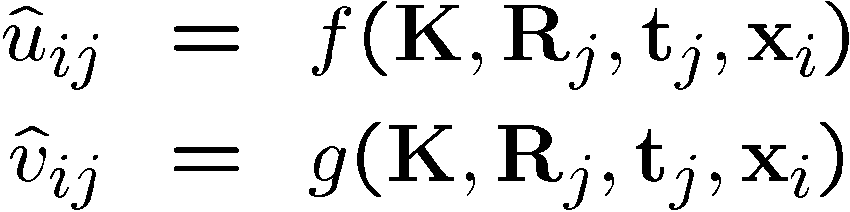 CSE 576, Spring 2008
Structure from Motion
19
Intrinsic/extrinsic calibration
Advantages:
can solve for more than one camera pose at a time
potentially fewer degrees of freedom
Disadvantages:
more complex update rules
need a good initialization (recover K [R | t] from M)
CSE 576, Spring 2008
Structure from Motion
20
u0
u1
u2
Vanishing Points
Determine focal length f and optical center (uc,vc) from image of cube’s(or building’s) vanishing points[Caprile ’90][Antone & Teller ’00]
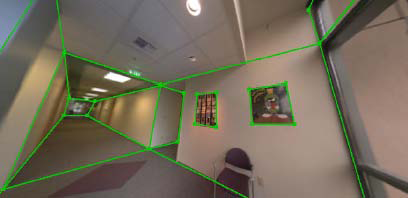 CSE 576, Spring 2008
Structure from Motion
21
(Xc,Yc,Zc)
uc
f
u
u0
u1
u2
Vanishing Points
X, Y, and Z directions, Xi = (1,0,0,0) … (0,0,1,0) correspond to vanishing points that are scaled version of the rotation matrix:
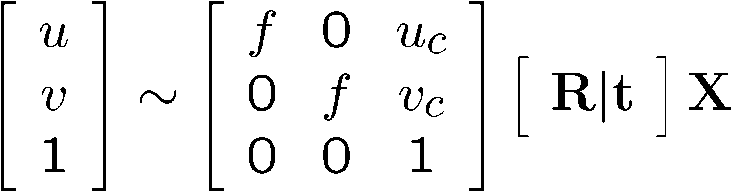 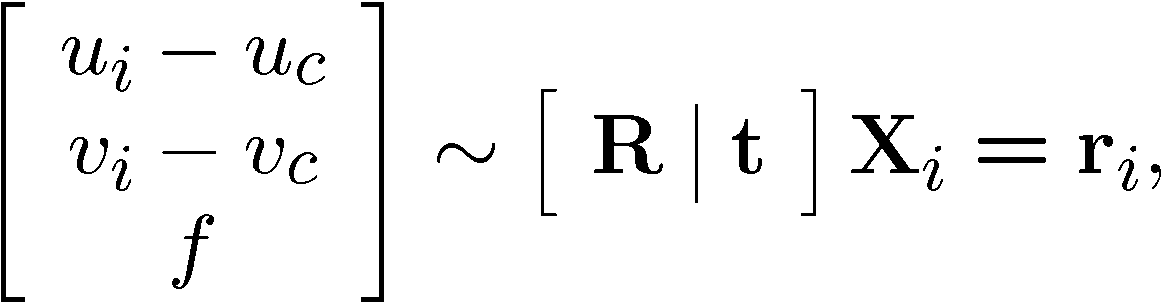 CSE 576, Spring 2008
Structure from Motion
22
u0
u1
u2
Vanishing Points
Orthogonality conditions on rotation matrix R,
	ri ¢rj = dij

Determine (uc,vc) from orthocenter of vanishing point triangle
Then, determine f2 from twoequations(only need 2 v.p.s if (uc,vc) known)
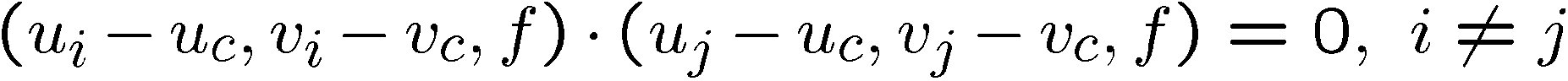 CSE 576, Spring 2008
Structure from Motion
23
Vanishing point calibration
Advantages:
only need to see vanishing points(e.g., architecture, table, …)
Disadvantages:
not that accurate
need rectihedral object(s) in scene
CSE 576, Spring 2008
Structure from Motion
24
Single View Metrology
A. Criminisi, I. Reid and A. Zisserman (ICCV 99)
Make scene measurements from a single image
Application:  3D from a single image
Assumptions
   3 orthogonal sets of parallel lines
   4 known points on ground plane
   1 height in the scene
Can still get an affine reconstruction without 2 and 3
CSE 576, Spring 2008
Structure from Motion
25
Criminisi et al., ICCV 99
Complete approach
Load in an image
Click on parallel lines defining X, Y, and Z directions
Compute vanishing points
Specify points on reference plane, ref. height
Compute 3D positions of several points
Create a 3D model from these points
Extract texture maps
Output a VRML model
CSE 576, Spring 2008
Structure from Motion
26
3D Modeling from a Photograph
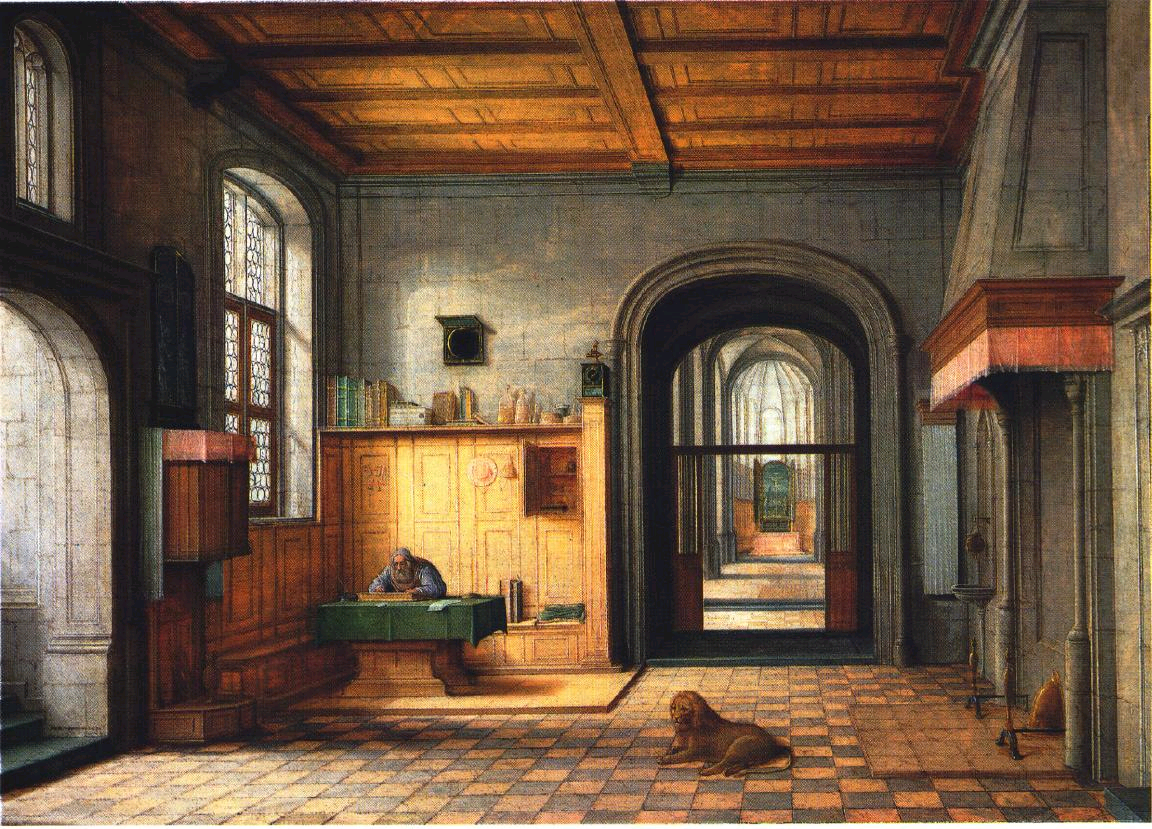 CSE 576, Spring 2008
Structure from Motion
27
3D Modeling from a Photograph
CSE 576, Spring 2008
Structure from Motion
28
Multi-plane calibration
Use several images of planar target held at unknown orientations [Zhang 99]
Compute plane homographies


Solve for K-TK-1 from Hk’s
1plane if only f unknown
2 planes if (f,uc,vc) unknown
3+ planes for full K
Code available from Zhang and OpenCV
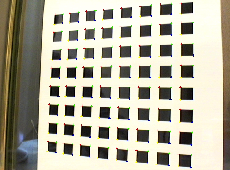 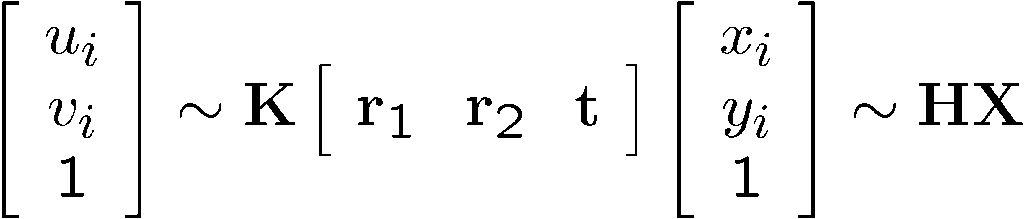 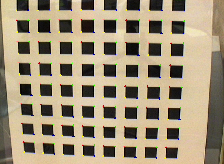 CSE 576, Spring 2008
Structure from Motion
29
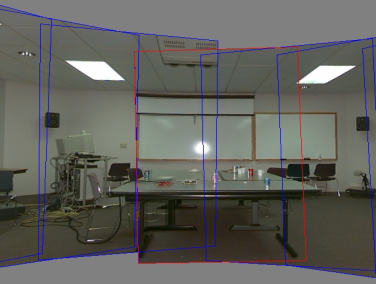 f=468
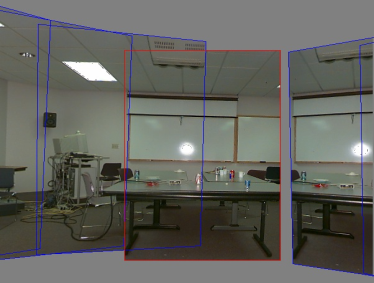 f=510
Rotational motion
Use pure rotation (large scene) to estimate f
estimate f from pairwise homographies
re-estimate f from 360º “gap”
optimize over all {K,Rj} parameters[Stein 95; Hartley ’97; Shum & Szeliski ’00; Kang & Weiss ’99]



Most accurate way to get f, short of surveying distant points
CSE 576, Spring 2008
Structure from Motion
30
Pose estimation and triangulation
Pose estimation
Once the internal camera parameters are known, can compute camera pose



[Tsai87] [Bogart91]
Application: superimpose 3D graphics onto video

How do we initialize (R,t)?
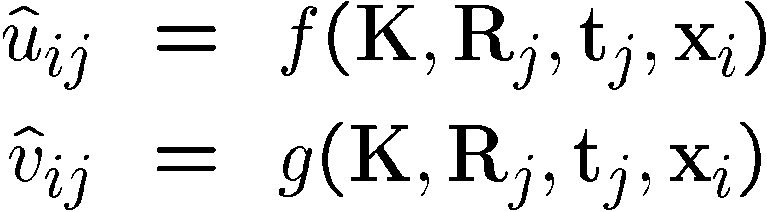 CSE 576, Spring 2008
Structure from Motion
32
Pose estimation
Previous initialization techniques:
vanishing points [Caprile 90]
planar pattern [Zhang 99]
Other possibilities
Through-the-Lens Camera Control [Gleicher92]: differential update
3+ point “linear methods”:
	[DeMenthon 95][Quan 99][Ameller 00]
CSE 576, Spring 2008
Structure from Motion
33
(Xc,Yc,Zc)
uc
f
u
Pose estimation
Solve orthographic problem, iterate
[DeMenthon 95]
Use inter-point distance constraints
[Quan 99][Ameller 00]




Solve set of polynomial equations in xi2p
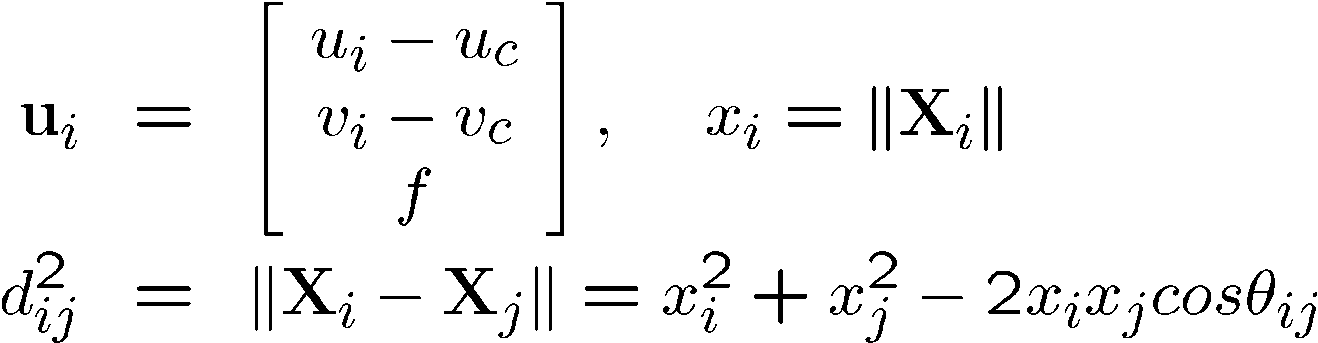 CSE 576, Spring 2008
Structure from Motion
34
Triangulation
Problem:  Given some points in correspondence across two or more images (taken from calibrated cameras), {(uj,vj)}, compute the 3D location X
CSE 576, Spring 2008
Structure from Motion
35
Triangulation
Method I: intersect viewing rays in 3D, minimize:
X is the unknown 3D point
Cj is the optical center of camera j
Vj is the viewing ray for pixel (uj,vj)
sj is unknown distance along Vj
Advantage: geometrically intuitive
X
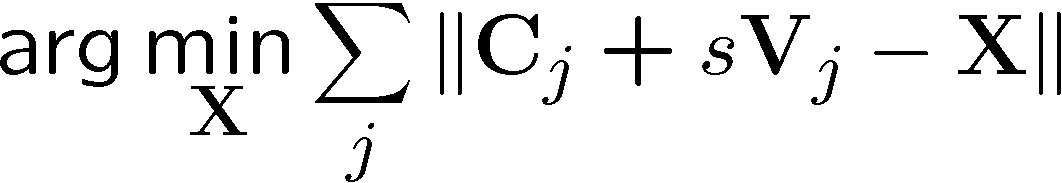 Vj
Cj
CSE 576, Spring 2008
Structure from Motion
36
Triangulation
Method II: solve linear equations in X
advantage: very simple


Method III: non-linear minimization
advantage: most accurate (image plane error)
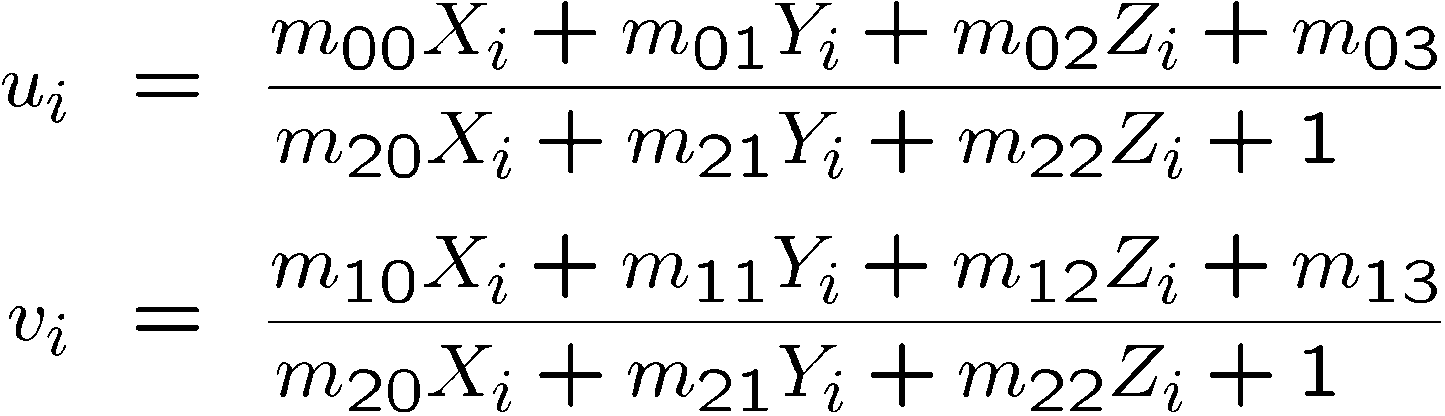 CSE 576, Spring 2008
Structure from Motion
37
Structure from Motion
Today’s lecture
Structure from Motion
two-frame methods
factorization
bundle adjustment
robust statistics
CSE 576, Spring 2008
Structure from Motion
39
p4
minimize
p1
p3
f (R, T, P)
p2
p5
p7
p6
Structure from motion
Camera 1
Camera 3
R1,t1
R3,t3
Camera 2
R2,t2
[Speaker Notes: Structure from motion solves the following problem:

Given a set of images of a static scene with 2D points in correspondence, shown here as color-coded points, find…

a set of 3D points P and 
a rotation R and position t of the cameras that explain the observed correspondences.  In other words, when we project a point into any of the cameras, the reprojection error between the projected and observed 2D points is low.
This problem can be formulated as an optimization problem where we want to find the rotations R, positions t, and 3D point locations P that minimize sum of squared reprojection errors f.  This is a non-linear least squares problem and can be solved with algorithms such as Levenberg-Marquart.  However, because the problem is non-linear, it can be susceptible to local minima.  Therefore, it’s important to initialize the parameters of the system carefully.  In addition, we need to be able to deal with erroneous correspondences.]
Structure from motion
Given many points in correspondence across several images, {(uij,vij)}, simultaneously compute the 3D location xi and camera (or motion) parameters (K, Rj, tj)



Two main variants: calibrated, and uncalibrated (sometimes associated with Euclidean and projective reconstructions)
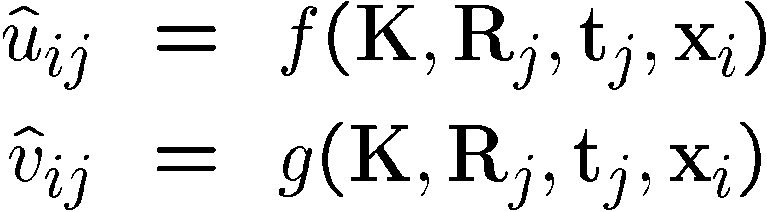 CSE 576, Spring 2008
Structure from Motion
41
Structure from motion
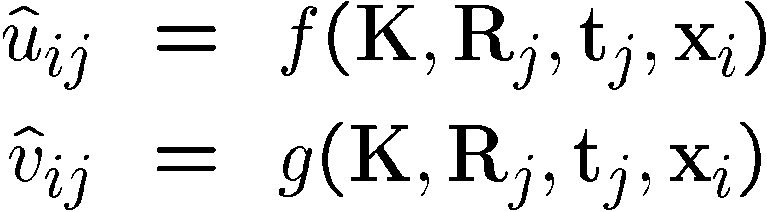 How many points do we need to match?
2 frames:
(R,t): 5 dof + 3n point locations 
4n point measurements  
n  5
k frames:
6(k–1)-1 + 3n  2kn
always want to use many more
CSE 576, Spring 2008
Structure from Motion
42
Two-frame methods
Two main variants:
Calibrated: “Essential matrix” E  use ray directions (xi, xi’ )
Uncalibrated: “Fundamental matrix” F

[Hartley & Zisserman 2000]
CSE 576, Spring 2008
Structure from Motion
43
Essential matrix
Co-planarity constraint:
		  x’ ≈  R x + t
	[t] x’ ≈ [t] R x
  x’T [t] x’ ≈ x’ T [t] R x
      x’ T E x = 0  with E =[t] R
Solve for E using least squares (SVD)
t is the least singular vector of E
R obtained from the other two sing. vectors
CSE 576, Spring 2008
Structure from Motion
44
Fundamental matrix
Camera calibrations are unknown
	x’ F x = 0 with F  = [e] H = K’[t] R K-1
Solve for F using least squares (SVD)
re-scale (xi, xi’ ) so that |xi|≈1/2  [Hartley]
e (epipole) is still the least singular vector of F
H obtained from the other two s.v.s
“plane + parallax” (projective) reconstruction
use self-calibration to determine K [Pollefeys]
CSE 576, Spring 2008
Structure from Motion
45
Three-frame methods
Trifocal tensor
  [Hartley & Zisserman 2000]
CSE 576, Spring 2008
Structure from Motion
46
Multi-frame Structure from Motion
Factorization
[Tomasi & Kanade, IJCV 92]
Structure [from] Motion
Given a set of feature tracks,estimate the 3D structure and 3D (camera) motion.
Assumption: orthographic projection
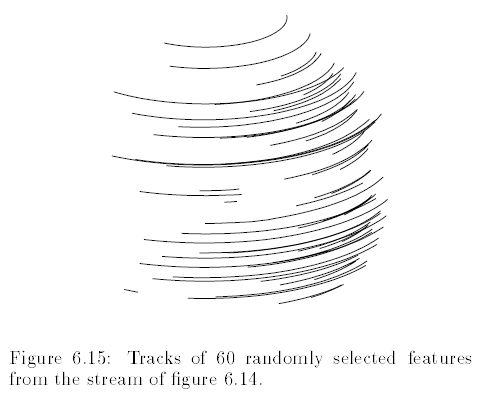 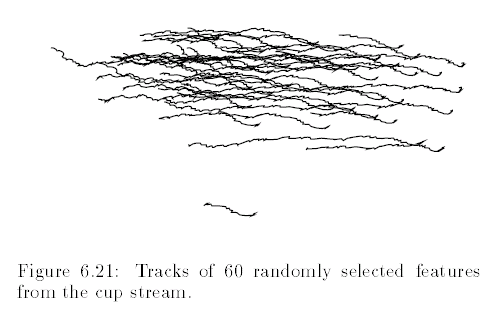 CSE 576, Spring 2008
Structure from Motion
49
Structure [from] Motion
Given a set of feature tracks,estimate the 3D structure and 3D (camera) motion.
Assumption: orthographic projection

Tracks:  (ufp,vfp), f: frame, p: point
Subtract out mean 2D position…
	ufp = ifT sp		 if: rotation,  sp: position
	vfp = jfT sp
CSE 576, Spring 2008
Structure from Motion
50
Measurement equations
Measurement equations
	ufp = ifT sp		 if: rotation,  sp: position
	vfp = jfT sp
Stack them up…
	W = R S
	R = (i1,…,iF, j1,…,jF)T
	S = (s1,…,sP)
CSE 576, Spring 2008
Structure from Motion
51
Factorization
W = R2F3 S3P
SVD
	W = U Λ V	 Λ must be rank 3
	W’ = (U Λ 1/2)(Λ1/2 V) 	= U’ V’
Make R orthogonal
	R = QU’ ,  S = Q-1V’
	ifTQTQif = 1 …
CSE 576, Spring 2008
Structure from Motion
52
Results
CSE 576, Spring 2008
Structure from Motion
53
Results
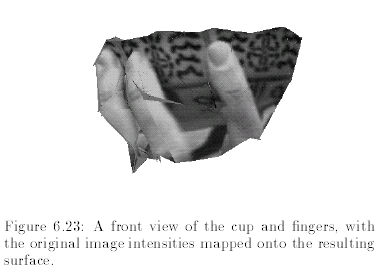 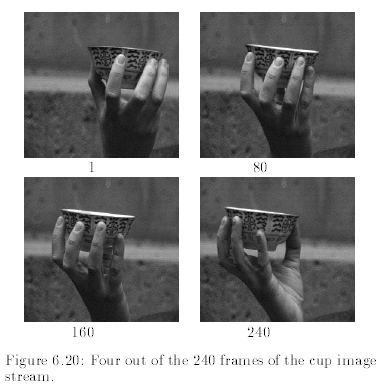 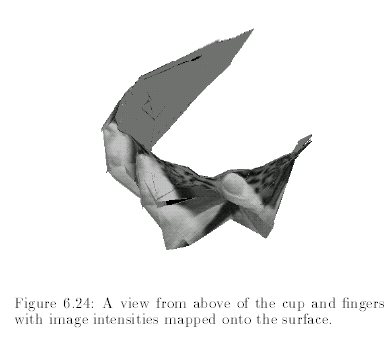 CSE 576, Spring 2008
Structure from Motion
54
Extensions
Paraperspective
 [Poelman & Kanade, PAMI 97]
Sequential Factorization
 [Morita & Kanade, PAMI 97]
Factorization under perspective
 [Christy & Horaud, PAMI 96]
 [Sturm & Triggs, ECCV 96]
Factorization with Uncertainty
 [Anandan & Irani, IJCV 2002]
CSE 576, Spring 2008
Structure from Motion
55
Bundle Adjustment
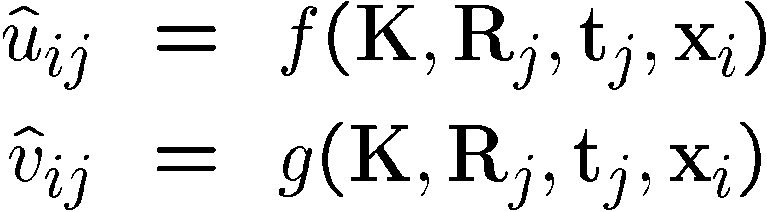 What makes this non-linear minimization hard?
many more parameters: potentially slow
poorer conditioning (high correlation)
potentially lots of outliers
gauge (coordinate) freedom
CSE 576, Spring 2008
Structure from Motion
56
Levenberg-Marquardt
Iterative non-linear least squares [Press’92]
Linearize measurement equations
Substitute into log-likelihood equation:  quadratic cost function in Dm
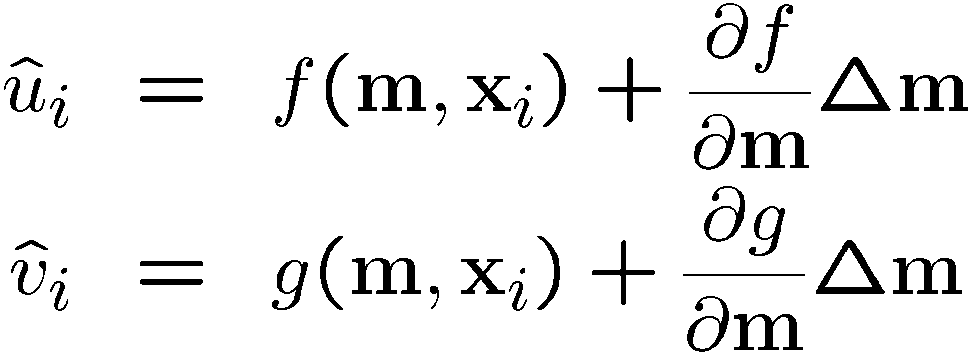 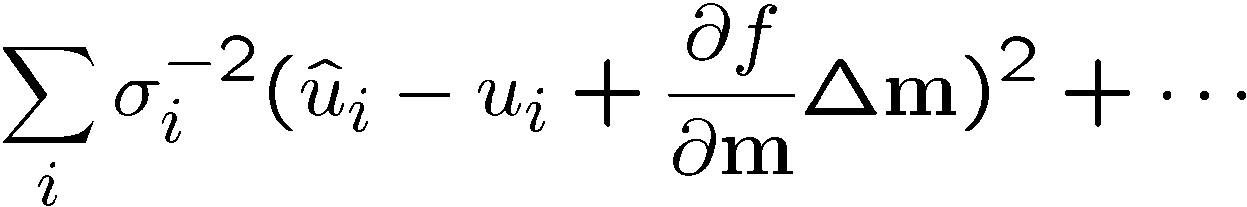 CSE 576, Spring 2008
Structure from Motion
57
Levenberg-Marquardt
Iterative non-linear least squares [Press’92]
Solve for minimumHessian:error:
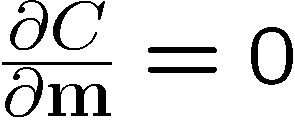 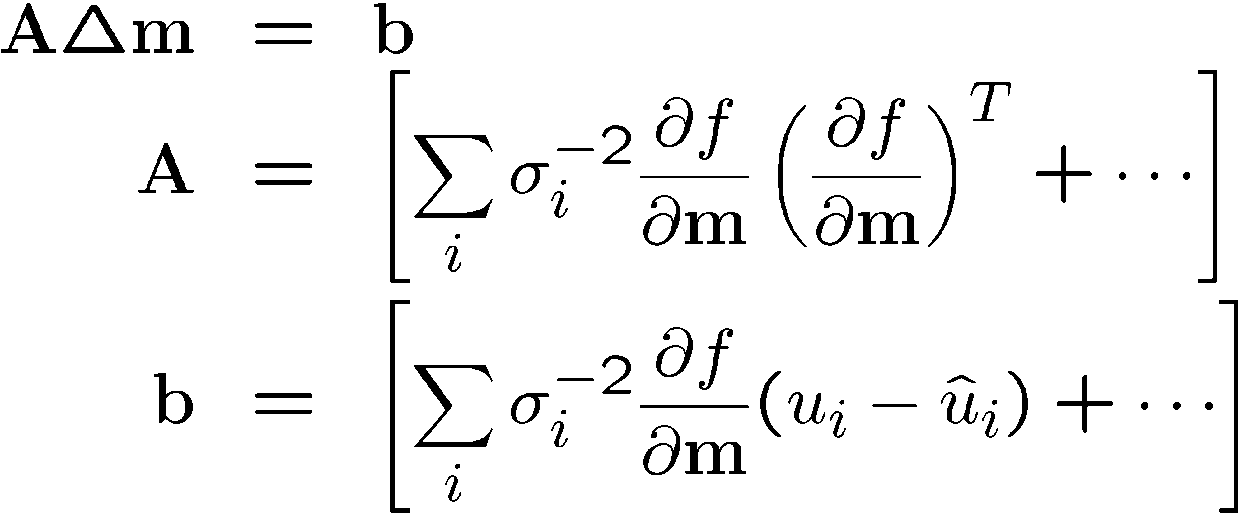 CSE 576, Spring 2008
Structure from Motion
58
Levenberg-Marquardt
What if it doesn’t converge?
Multiply diagonal by (1 + l), increase l until it does
Halve the step size Dm
Use line search
Other ideas?
Uncertainty analysis:  covariance S = A-1
Is maximum likelihood the best idea?
How to start in vicinity of global minimum?
CSE 576, Spring 2008
Structure from Motion
59
Lots of parameters: sparsity
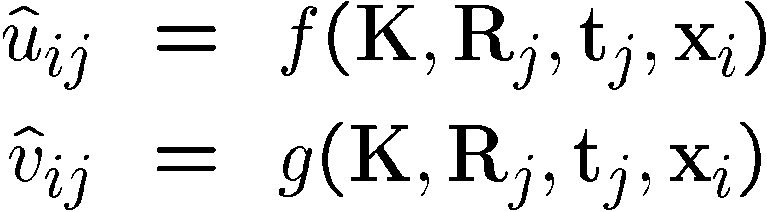 Only a few entries in Jacobian are non-zero
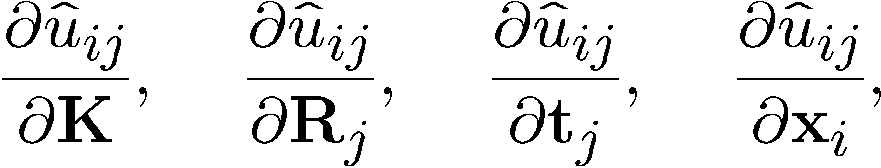 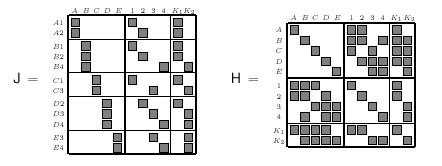 CSE 576, Spring 2008
Structure from Motion
60
Sparse Cholesky (skyline)
First used in finite element analysis
Applied to SfM by [Szeliski & Kang 1994]	   structure | motion	       fill-in
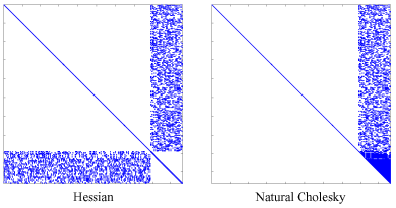 CSE 576, Spring 2008
Structure from Motion
61
Conditioning and gauge freedom
Poor conditioning:
use 2nd order method
use Cholesky decomposition




Gauge freedom
fix certain parameters (orientation)  or
zero out last few rows in Cholesky decomposition
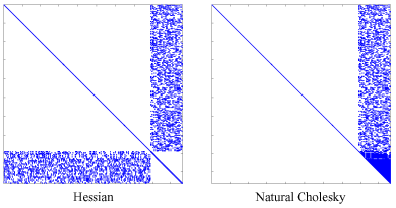 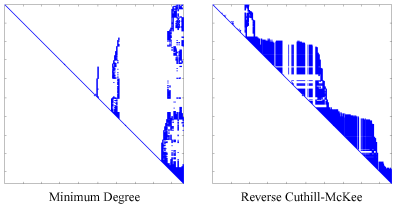 CSE 576, Spring 2008
Structure from Motion
62
Robust error models
Outlier rejection
use robust penalty appliedto each set of jointmeasurements
for extremely bad data, use random sampling [RANSAC, Fischler & Bolles, CACM’81]
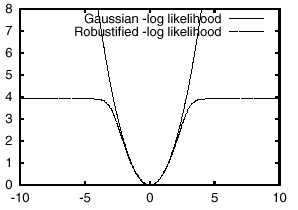 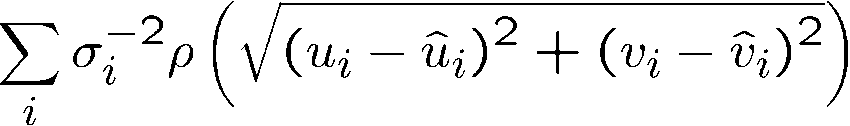 CSE 576, Spring 2008
Structure from Motion
63
Correspondences
Can refine feature matching after a structure and motion estimate has been produced
decide which ones obey the epipolar geometry
decide which ones are geometrically consistent
(optional) iterate between correspondences and SfM estimates using MCMC[Dellaert et al., Machine Learning 2003]
CSE 576, Spring 2008
Structure from Motion
64
Structure from motion: limitations
Very difficult to reliably estimate metricstructure and motion unless:
large (x or y) rotation		 or
large field of view and depth variation
Camera calibration important for Euclidean reconstructions
Need good feature tracker
CSE 576, Spring 2008
Structure from Motion
65
Bibliography
M.-A. Ameller, B. Triggs, and L. Quan.
Camera pose revisited -- new linear algorithms.
http://www.inrialpes.fr/movi/people/Triggs/home.html, 2000.

M. Antone and S. Teller.
Recovering relative camera rotations in urban scenes.
In IEEE Computer Society Conference on Computer Vision and Pattern Recognition (CVPR'2000), volume 2, pages 282--289, Hilton Head Island, June 2000.

S. Becker and V. M. Bove.
Semiautomatic {3-D model extraction from uncalibrated 2-d camera views.
In SPIE Vol. 2410, Visual Data Exploration and Analysis {II, pages 447--461, San Jose, CA, February 1995. Society of Photo-Optical Instrumentation Engineers.

R. G. Bogart.
View correlation.
In J. Arvo, editor, Graphics Gems II, pages 181--190. Academic Press, Boston, 1991.
CSE 576, Spring 2008
Structure from Motion
66
Bibliography
D. C. Brown.
Close-range camera calibration.
Photogrammetric Engineering, 37(8):855--866, 1971.

B. Caprile and V. Torre.
Using vanishing points for camera calibration.
International Journal of Computer Vision, 4(2):127--139, March 1990.

R. T. Collins and R. S. Weiss.
Vanishing point calculation as a statistical inference on the unit sphere.
In Third International Conference on Computer Vision (ICCV'90), pages 400--403, Osaka, Japan, December 1990. IEEE Computer Society Press.

A. Criminisi, I. Reid, and A. Zisserman.
Single view metrology.
In Seventh International Conference on Computer Vision (ICCV'99), pages 434--441, Kerkyra, Greece, September 1999.
CSE 576, Spring 2008
Structure from Motion
67
Bibliography
L. {de Agapito, R. I. Hartley, and E. Hayman.
Linear calibration of a rotating and zooming camera.
In IEEE Computer Society Conference on Computer Vision and Pattern Recognition (CVPR'99), volume 1, pages 15--21, Fort Collins, June 1999.

D. I. DeMenthon and L. S. Davis.
Model-based object pose in 25 lines of code.
International Journal of Computer Vision, 15:123--141, June 1995.

M. Gleicher and A. Witkin.
Through-the-lens camera control.
Computer Graphics (SIGGRAPH'92), 26(2):331--340, July 1992.

R. I. Hartley.
An algorithm for self calibration from several views.
In IEEE Computer Society Conference on Computer Vision and Pattern Recognition (CVPR'94), pages 908--912, Seattle, Washington, June 1994. IEEE Computer Society.
CSE 576, Spring 2008
Structure from Motion
68
Bibliography
R. I. Hartley.
Self-calibration of stationary cameras.
International Journal of Computer Vision, 22(1):5--23, 1997.

R. I. Hartley, E. Hayman, L. {de Agapito, and I. Reid.
Camera calibration and the search for infinity.
In IEEE Computer Society Conference on Computer Vision and Pattern Recognition (CVPR'2000), volume 1, pages 510--517, Hilton Head Island, June 2000.

R. I. Hartley. and A. Zisserman.
Multiple View Geometry.
Cambridge University Press, 2000.

B. K. P. Horn.
Closed-form solution of absolute orientation using unit quaternions.
Journal of the Optical Society of America A, 4(4):629--642, 1987.
CSE 576, Spring 2008
Structure from Motion
69
Bibliography
S. B. Kang and R. Weiss.
Characterization of errors in compositing panoramic images.
Computer Vision and Image Understanding, 73(2):269--280, February 1999.

M. Pollefeys, R. Koch and L. Van Gool. 
Self-Calibration and Metric Reconstruction in spite of Varying and Unknown Internal Camera Parameters.
International Journal of Computer Vision, 32(1), 7-25, 1999. [pdf] 

L. Quan and Z. Lan.
Linear N-point camera pose determination.
IEEE Transactions on Pattern Analysis and Machine Intelligence, 21(8):774--780, August 1999.

G. Stein.
Accurate internal camera calibration using rotation, with analysis of sources of error.
In Fifth International Conference on Computer Vision (ICCV'95), pages 230--236, Cambridge, Massachusetts, June 1995.
CSE 576, Spring 2008
Structure from Motion
70
Bibliography
Stewart, C. V. (1999). Robust parameter estimation in computer vision. SIAM Reviews, 41(3),
513–537.

R. Szeliski and S. B. Kang.
Recovering 3D Shape and Motion from Image Streams using Nonlinear Least Squares
Journal of Visual Communication and Image Representation, 5(1):10-28, March 1994.

R. Y. Tsai.
A versatile camera calibration technique for high-accuracy {3D machine vision metrology using off-the-shelf {TV cameras and lenses.
IEEE Journal of Robotics and Automation, RA-3(4):323--344, August 1987.

Z. Zhang.
Flexible camera calibration by viewing a plane from unknown orientations.
In Seventh International Conference on Computer Vision (ICCV'99), pages 666--687, Kerkyra, Greece, September 1999.
CSE 576, Spring 2008
Structure from Motion
71